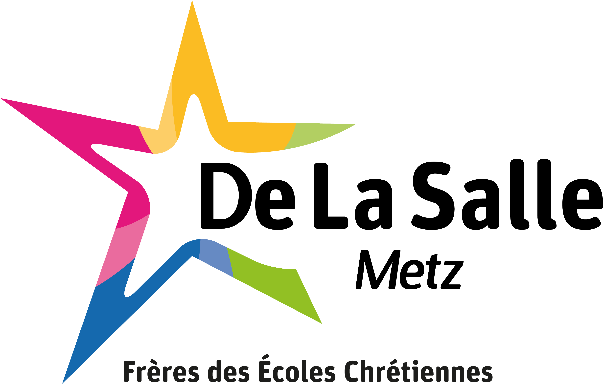 Objectifs pédagogiques
Préparer et former des personnes capables  d’optimiser la gestion administrative des collaborateurs en tenant compte de la transformation digitale
Répondre aux besoins croissants des entreprises d’avoir des spécialistes RH qui recrutent et fidélisent les jeunes talents et offrent un environnement de travail stimulant et évolutif.
Prendre en charge les collaborateurs tout au long de leur parcours en entreprise (paie , évolution professionnelle…)
Public et Pré requis
Accessibilité aux personnes en situation de handicap
        Coordonnée Référent Handicap: 
        refhand@dlsmetz.net 

Titulaire d’un bac+2 toute spécialité
Titulaire Titre Niveau V
Suivi et évaluation 
des résultats
Moyens pédagogiques, techniques et d'encadrement
Évaluations (écrites et/ou orales) par bloc de compétences
Restitution de dossier individuel et /ou en groupe
Grand Oral
Évaluation qualitative globale en fin de formation
Projet d’équipe en mode collaboratif
Jeux de rôle
Dossier collectif
Rapport et débriefing oral individuel
Cours magistraux
Durée et prise en charge
 de la formation
Modalités de recrutement
1 à 2 semaine par mois en fonction des examens de Bloc de compétences
De septembre 2023 à juillet 2024
Prise en charge par les OPCO (Contrat d’apprentissage)
Un total de 595 h de formation
Candidature de janvier à septembre
Dossier de candidature qui détaille le projet professionnel
Entretien de motivation et d’admissibilité (réponse d’admissibilité sous 48h)
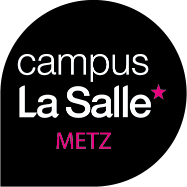 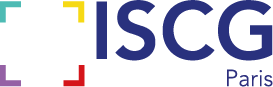 En partenariat avec
Code diplôme 26X31541
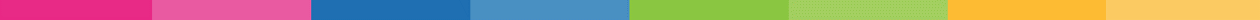 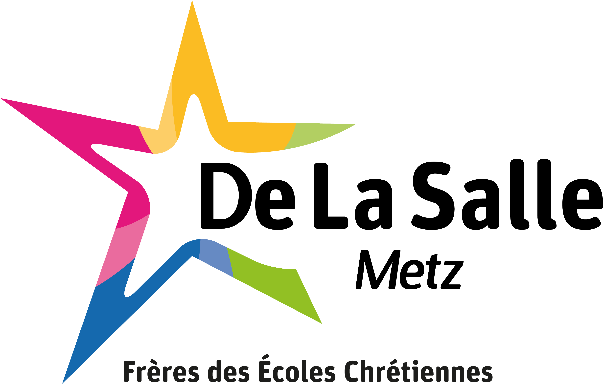 PROGRAMME
Bloc 1 : Sécuriser juridiquement un processus RH et impliquer les parties prenantes dans la démarche d’amélioration continue de la fonction
Garantir l’application de la législation sociale dans une organisation
Mettre en œuvre une politique d’amélioration continue des processus RH
Digitaliser un processus RH et piloter un SIRH
Administrer la paie et exploiter un ERP
Bloc 2 : Contribuer à bâtir des politiques RH efficaces et innovantes.
Gérer un processus de recrutement, participer à une politique de talent acquisition 
Optimiser une GPEC et accompagner des talents 
Animer une démarche qualité de vie au travail (QVT) 
Favoriser le dialogue social dans une organisation 

Bloc 3 : Manager un projet RH, accompagner la transformation digitale, utiliser et déployer des compétences transversales
Conduire un projet RH innovant 
Accompagner l’impact de la transformation digitale sur les emplois et les compétences 
S’approprier des outils et des méthodologies de recherche, d’analyse, de reporting et de communication 
Développer des compétences comportementales (soft skills)
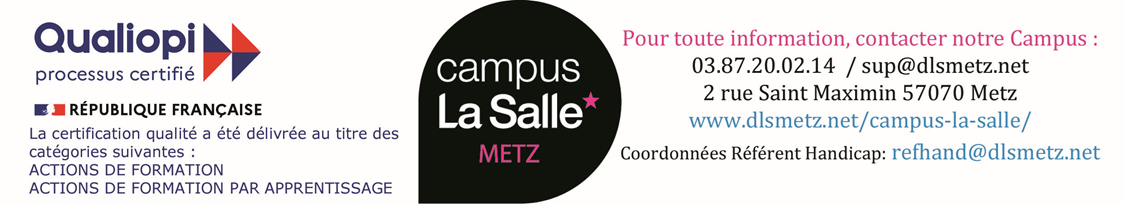 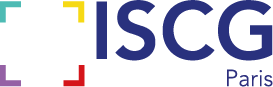 En partenariat avec
MAJ_Février23_I
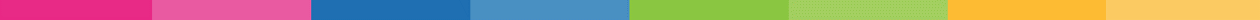